Geometriya
8-
sinf
Mavzu:
  7-sinf  ’’Geometriya’’
     kursini takrorlash
O‘qituvchi       Yusupjonova Shahnoza Mirzatillayevna.
Darsda :
Uchburchakning perimetri, bissektrisasi  balandligi va ular orasidagi bog‘lanishlarga doir masalalar yechish.
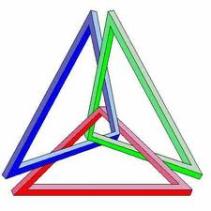 A
C
B
D
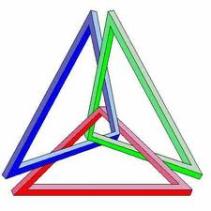 Uchburchak perimerti
a
Teng yonli uchburchak
b
P =…
c
Muntazam uchburchak
Turli tomonli uchburchak
Asosiy elementlar
Uchburchakning asosiy elementlari qanday nomlanadi?
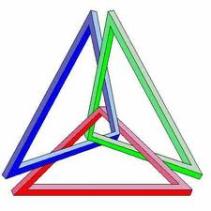 Bissektrisa
Mediana
Balandlik
Bissektrisa…
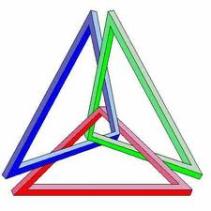 Uchburchakning biror uchidan chiqib, shu burchakni teng ikkiga bo‘luvchi nurga bissektrisa deyiladi.
A
A
A
C
B
D
C
B
D
5
Mediana…
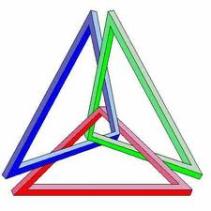 Mediana bu - uchburchak uchidan shu uch qarshisidagi tomonni teng ikkiga ajratuvchi kesmaga  aytiladi.
A
A
BD = DC
C
B
D
Balandlik…
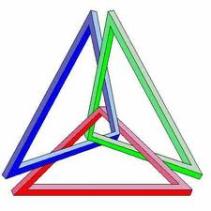 Balandlik - uchburchak uchidan shu uch qarshisi-dagi tomonga   tushirilgan perpendikulyardir.
A
A
h
D
C
B
SAVOL…
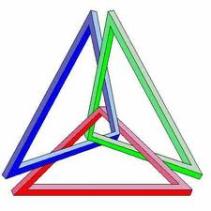 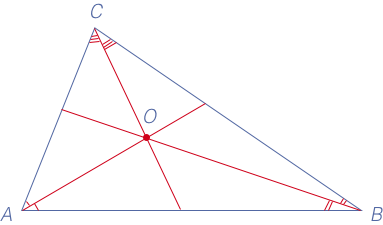 Chizmadagi bir
nuqtada kesish-gan to‘g‘ri chiziq-lar nomini toping?
Bissektrisa
8
SAVOL…
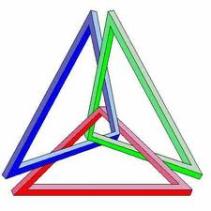 Chizmadagi bir  nuqtada kesishgan to‘g‘ri chiziqlar nomi qanday nomlanadi?
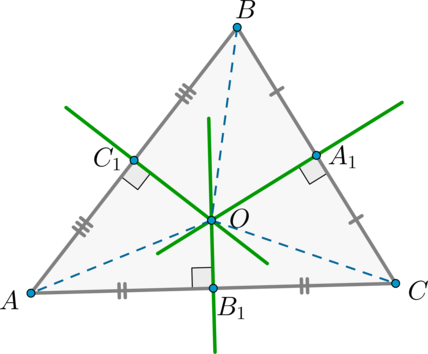 O‘rta perpendikulyar
9
3-bet, 2-masala
Perimetri  18 sm ga teng bo‘lgan uchburchakning bissektrisasi uni perimetri 12 va 15 sm ga teng bo‘lgan uchburchaklarga ajratadi. Uchburchak bissektrisasini toping.
10
A
C
B
E
11
3-bet, 3-masala
Uchburchakning asosiga tushirilgan medianasi uni perimetri 18 sm va 24sm ga teng ikkita uchburchakka ajratadi.Berilgan uchburchakning kichik yon tomoni 6 sm ga teng.Uning katta yon tomonini toping.
12
12
A
3-masala
6
x
x
C
B
E
Javob: 12 sm
8- masala(4- bet)
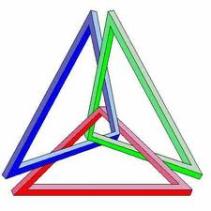 Teng yonli uchburchakning perimetri 22,5 sm, yon tomoni esa 0,6 dm. Shu uchburchakning asosini toping.
A
?
B
C
Yechim
A
0,6 dm
B
C
Javob: 10,5 sm
Mustaqil bajarish uchun 
vazifalar
Darslikning 3-betidagi 5, 7 va 9- masalalarni yechish.
16